The Transport Layer
Ken Birman
TCP: The network transport protocol
Although Internet supports other protocols, TCP is by far the most commonly used
In fact many firewalls block everything except TCP
Some companies, like Amazon.com, have corporate policies that require all products they deploy to run over TCP – if you want to sell to them, and you run on UDP, you need to recode that part of the product
In some ways the Internet has evolved to “talk to TCP” and wouldn’t work if people didn’t use TCP, or at least mostly use TCP
2
application
transport
network
data link
physical
application
transport
network
data link
physical
network
data link
physical
network
data link
physical
network
data link
physical
network
data link
physical
network
data link
physical
logical end-end transport
Purpose of this layer
Interface end-to-end applications and protocols
Turn best-effort IP into a usable interface
Data transfer b/w processes:
Compared to end-to-end IP
We will look at two:
TCP
UDP (even if less common…)
3
UDP
Unreliable Datagram Protocol
Best effort data delivery between processes
No frills, bare bones transport protocol
Packet may be lost, out of order
Connectionless protocol:
No handshaking between sender and receiver
Each UDP datagram handled independently
4
M
M
M
M
application
transport
network
application
transport
network
application
transport
network
H
n
UDP Functionality
Multiplexing/Demultiplexing
Using ports
Checksums (optional)
Check for corruption
P3
P4
application-layer
data
segment
header
P1
P2
segment
H
t
M
segment
receiver
5
Multiplexing/Demultiplexing
Multiplexing: 
Gather data from multiple processes, envelope data with header 
Header has src port, dest port for multiplexing 
Why not process id?
Demultiplexing:
Separate incoming data in machine to different applications
Demux based on sender addr, src and dest port
32 bits
source port #
dest port #
Length, in
bytes of UDP
segment,
including
header
checksum
length
Application
data 
(message)
6
UDP segment format
Implementing Ports
As a message queue
Append incoming message to the end
Much like a mailbox file
If queue full, message can be discarded silently
When application reads from socket 
OS removes some bytes from the head of the queue
If queue empty, application blocks waiting
7
UDP Checksum
Over the headers and data
Ensures integrity end-to-end
1’s complement sum of segment contents
UDP checksum is optional in UDP
If checksum is non-zero, and receiver computes another value:
Silently drop the packet, no error message detected
8
UDP Discussion
Why UDP?
No delay in connection establishment
Simple: no connection state
Small header size
No congestion control: can blast packets

Uses:
Streaming media, DNS, SNMP
Could add application specific error recovery

Cons:
Casual about dropping packets
Often blocked by firewalls
9
TCP
Transmission Control Protocol
Reliable, in-order, process-to-process, two-way byte stream
Different from UDP
Connection-oriented, “punches hole in firewalls”
Error recovery: Packet loss, duplication, corruption, reordering
A number of applications require this guarantee
Web browsers use TCP

Cons?
Awkward for voice applications because it has no notion of time-critical data delivery
10
Handling Packet Loss
message
sender
receiver
time
There are a number of reasons why the packet may get lost:
	- router congestion, lossy medium, etc.

How does sender know of a successful packet send?
11
Lost Acks
message
sender
receiver
timeout
ack
time
What if packet/ack is lost?
12
Delayed ACKs
message
sender
receiver
timeout
ack
time
message
What will happen here? Due to congestion, small timeout, …
Delayed ACKs  duplicate packets
13
Delayed ACKs
m1
sender
receiver
timeout
ack
time
m1
m2
timeout
ack
How to solve this scenario?
14
Insertion of Packets
m1
sender
receiver
ack1
m2’
time
m2
ack2
m2’ could be from an old expired session!
15
Message Identifiers
Each message has <message id, session id>
Message id: uniquely identifies message in sender
Session id: unique across sessions
Message ids detect duplication, reordering
Session ids detect packet from old sessions
TCP’s sequence number has similar functionality:
Initial number chosen randomly
Unique across packets
Incremented by length of data bytes
16
32 bits
source port #
dest port #
sequence number
acknowledgement number
head
len
not
used
rcvr window size
U
A
P
R
S
F
checksum
ptr urgent data
Options (variable length)
application
data 
(variable length)
TCP Packets
URG: urgent data 
(generally not used)
counting
by bytes 
of data
(not segments!)
ACK: ACK #
valid
PSH: push data now
(generally not used)
# bytes 
rcvr willing
to accept
RST, SYN, FIN:
connection estab
(setup, teardown
commands)
Internet
checksum
(as in UDP)
17
TCP Connection Establishment
(open, seq # x)
sender
receiver
(ack x, seq # y)
(ack y)
TCP is connection-oriented. Starts with a 3-way handshake.
Protects against duplicate SYN packets.
18
TCP Usage
(open, seq # x)
sender
receiver
(ack x, seq # y)
(ack y)
Data
Data, ACK
Fin, ACK
Fin, ACK
19
TCP timeouts
What is a good timeout period ?
Want to improve throughput without unnecessary transmissions








Timeout is thus a function of RTT and deviation
NewAverageRTT = (1 - ) OldAverageRTT +  LatestRTT
NewAverageDev  = (1 - ) OldAverageDev +  LatestDev
where LatestRTT = (ack_receive_time – send_time),
           LatestDev  = |LatestRTT – AverageRTT|,
            = 1/8, typically.
Timeout = AverageRTT + 4*AverageDev
20
TCP Windows
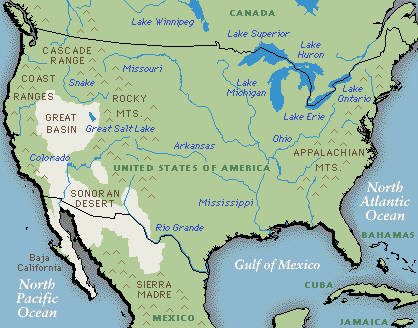 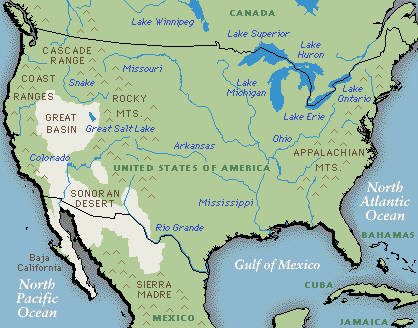 Multiple outstanding packets can increase throughput
21
TCP Windows
Can have more than one packet in transit
Especially over fat pipes, e.g. satellite connection
Need to keep track of all packets within the window
Need to adjust window size
DATA, id=17
DATA, id=18
DATA, id=19
DATA, id=20
ACK 17
ACK 18
ACK 19
ACK 20
22
TCP Congestion Control
TCP increases its window size when no packets dropped
It halves the window size when a packet drop occurs
A packet drop is evident from the acknowledgements
Therefore, it slowly builds to the max bandwidth, and hover around the max
It doesn’t achieve the max possible though
Instead, it shares the bandwidth well with other TCP connections
This linear-increase, exponential backoff in the face of congestion is termed TCP-friendliness
23
TCP Window Size
Linear increase
Exponential backoff

Assuming no other losses in the network except those due to bandwidth
Max Bandwidth
Bandwidth
Time
24
TCP Fairness
A
D
Bottleneck
Link
B
Want to share the bottleneck link fairly between two flows
Bandwidth for Host A
Bandwidth for Host B
25
TCP Slow Start
Linear increase takes a long time to build up a window size that matches the link bandwidth*delay
Most file transactions are not long enough
Consequently, TCP can spend a lot of time with small windows, never getting the chance to reach a sufficiently large window size
Fix: Allow TCP to build up to a large window size initially by doubling the window size until first loss
26
TCP Slow Start
Initial phase of exponential increase

Assuming no other losses in the network except those due to bandwidth

Backoff when max is exceeded
Max Bandwidth
Bandwidth
Time
27
Thought question
What would happen if an application is bursty and sends data with long delays between each send?

Answer: it will repeatedly trigger TCP slow start, which can greatly reduce the average throughput
Bandwidth
Avg Bandwidth
Time
28
Cases where TCP breaks down
Wireless networks
These often lose packets
But TCP “interprets” the loss to mean that congestion has occurred, even if the real issue is that the signal strength is poor in one or both directions

Effect?
TCP slows down even though the smart thing to do would be to aggressively retransmit data but to run at full speed!
29
Cases where TCP breaks down
Wide area networks
Can have very high speeds, like 40 Gbits/sec
And can have high latency, like 100ms

Problem?
TCP runs out of buffer space: to run flat out needs 2*RTT*speed worth of space (= 1 Gigabyte in our example)
TCP recovers missing packets by asking the sender to retransmit… lost packet “stalls” connection for 1.5 RTTs (send… wait for nack…. resend… finally gets through)
Even a few lost packets can collapse throughput
30
Cases where TCP breaks down
Voice over IP (VOIP)
Here the issue is that VOIP protocols really require steady 56kBit data rates with low delay
If data would be delayed longer than 100ms, better to drop the data than to delay subsequent data 

TCP weaknesses
Has no idea that it is carrying VOIP and can shut down to less than 56kBits rather easily
Won’t drop data even if the receiver no longer wants that data because it was delayed for too long
31
Cases where TCP breaks down
Prioritization
Suppose a network is carrying a mixture of more critical traffic, such as VOIP traffic, and less critical traffic, such as file downloads and email
If the network gets busy we would prefer to selectively drop data from the file downloads (anyhow, they probably account for more of the load)
But Internet tends to drop data indiscriminately

Impact?
Lacking a sense of prioritization, unimportant traffic can interfere with critical traffic
32
So what should we do?
Some enterprises are leasing personal lambdas
These are dedicated network connections that run at 10Gbit or 40Gbit (“lambda” == “optical wavelength)
Uncongested… my data routes directly to my dest

Doing this reduces the risk that contention will cause TCP to misbehave.
Can also run large numbers of side-by-side TCP streams
And can carefully configure TCP with extra sender buffer space (but that space is in the kernel…)
An expensive way to work around the issue
33
TCP Summary
Reliable ordered message delivery
Connection oriented, 3-way handshake
Transmission window for better throughput
Timeouts based on link parameters
Congestion control
Linear increase, exponential backoff
Fast adaptation
Exponential increase in the initial phase
But has a number of issues
Mostly relate to applications that are poor fits with the basic TCP model but are running on TCP anyhow
34
TCP variants
These days there are many flavors of TCP
Some just work by letting the user change parameters
Can modify buffer (window) size
Can disable “slow start”
Can disable “keep alive” test

Others use non-standard flow control schemes

Most applications stick to “out of the box” TCP and don’t even modify parameters
Worries about making the application non-standard
35
TCP and End to End
Thought question (to end on):

The Internet routers drop packets to “signal” congestion
TCP obediently backs off: “TCP friendly” behavior

But is this really consistent with end-to-end argument?
Like a dialog between the network layer and TCP
Doesn’t end-to-end tell us that the network layer shouldn’t really care what runs over it?
36